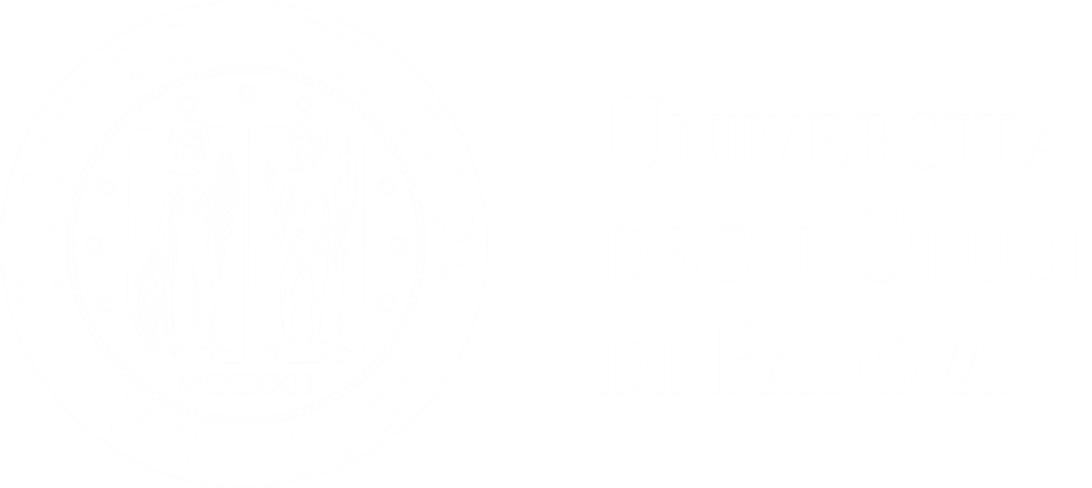 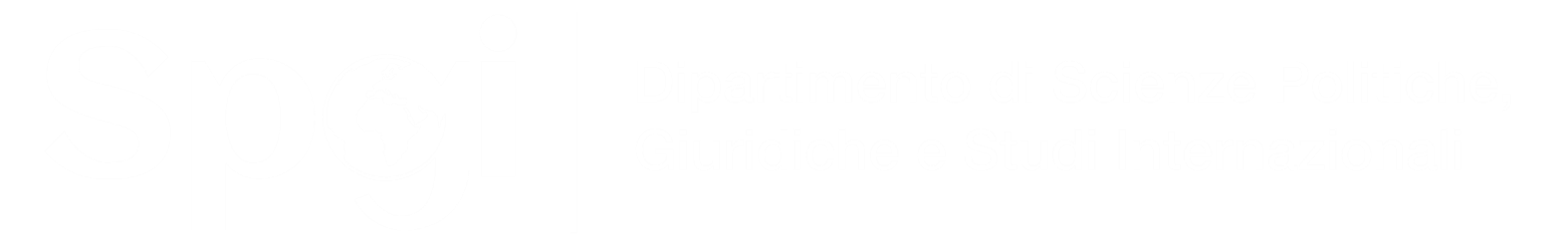 Corso di laurea in Informatica
DIRITTO, INFORMATICA E SOCIETA’ 2020-20201
Andrea Sitzia, Filippo Viglione, Daniele Ruggiu
Diritto dei contratti digitali
Disciplina generale

Disciplina a tutela dei consumatori
Cos’è un contratto?
Art. 1321 codice civile

Quali sono gli elementi essenziali?
Accordo (v. art. 13, d. legis. 70/2003)
Causa
Oggetto
Forma
La stipula del contratto
Contratti online stipulati da 
minori di età
Fino ai 18 anni, le persone fisiche non hanno capacità di agire

In linea di principio, questo comporta la annullabilità di tutti gli atti compiuti dai minori di età

Si fa una eccezione per gli atti della vita quotidiana: su questa base si potrà affermare la validità di alcuni contratti stipulati online dai minori, ma non di tutti

In ogni caso, bisogna tenere conto del Reg. UE sulla protezione dei dati personali (il trattamento dei dati è lecito a partire dai 16 anni – l’Italia lo considera lecito solo dai 14 anni)
Quali contratti richiedono la forma scritta? (art. 1350 c.c.)
Contratti che trasferiscono la proprietà di immobili
Contratti che costituiscono, modificano o trasferiscono il diritto di usufrutto su beni immobili
Contratti che costituiscono la comunione su beni immobili
Contratti di locazione di beni immobili per una durata superiore a nove anni
Contratti di società e di associazione
(….)
	Per essi sarà necessario ricorrere alla firma elettronica semplice o avanzata
Condizioni generali di contratto e clausole vessatorie
Le condizioni generali di contratto predisposte da uno dei contraenti sono efficaci nei confronti dell’altro se al momento della conclusione del contratto questi le ha conosciute o avrebbe dovuto conoscerle usando l’ordinaria diligenza.
	
In ogni caso non hanno effetto, se non sono specificatamente approvate per iscritto, le condizioni che stabiliscono, a favore di colui che le ha predisposte: 
Limitazioni della responsabilità
Facoltà di recedere dal contratto
Decadenze
Limitazioni alla facoltà di opporre  eccezioni
Restrizioni della libertà contrattuale nei confronti di terzi
Tacita proroga o rinnovazione del contratto
Clausole compromissorie
Condizioni generali di contratto e clausole vessatorie
Il sistema point and click è sufficiente a ritenere «specificamente approvata per iscritto» la clausola vessatoria?

Orientamenti difformi in giurisprudenza.

Sembra preferibile quello positivo (es.: Trib. Napoli 2018), altrimenti tutti questi contratti sarebbero vincolati alla firma digitale (e alla forma scritta, non prevista dalla legge).
Clausole abusive nei contratti con i consumatori
Fonti: 

Direttiva 93/13/CEE
Direttiva 2019/2161/UE 

Codice del consumo, art. 33 (lista grigia e lista nera di clausole abusive)


Esempio: la decisione dell’AGCM  sulla nullità di alcune clausole del contratto standard utilizzato da Whatsapp 
https://www.agcm.it/dotcmsDOC/allegati-news/CV154_vessestratto_omi.pdf
Il decreto legislativo 70/03 in materia di commercio elettronico
Si applica al commercio elettronico in generale senza alcuna distinzione tra B2B e B2C

Si applica alla vendita di beni e di servizi (anche di natura professionale)

Stabilisce il divieto di qualsiasi autorizzazione preventiva per l’esercizio dell’attività

Per la trasparenza delle transazioni economiche stabilisce l’obbligo di informazione
Informazioni precontrattuali
Codice del consumo – Art. 49

Caratteristiche principali del servizio
Identità e indirizzo del professionista
Modalità di pagamento e consegna
Garanzie
Esercizio del diritto di recesso (ad nutum, entro 14 giorni dalla conclusione)
Composizione extragiudiziale delle controversie
In caso di controversie, prestatore e destinatario del servizio della società dell'informazione possono adire anche organi di composizione extragiudiziale che operano anche per via telematica
I contratti stipulati a distanza
Codice del consumo

Si applica ai contratti a distanza tra fornitore e consumatore
Non si applica:
ai contratti relativi a servizi finanziari
ai contratti conclusi mediante distributori automatici o locali commerciali automatizzati;
ai contratti conclusi con gli operatori delle telecomunicazioni impiegando telefoni pubblici;
ai contratti relativi alla costruzione o alla vendita o altri diritti relativi a beni immobili, con esclusione della locazione
ai contratti conclusi in occasione di vendita all’asta
Il diritto di recesso (artt. 52-59 cod. cons.)
Il consumatore ha il diritto di recedere entro 14 giorni lavorativi:
per i beni, dal giorno del loro ricevimento;
per i servizi, dal giorno di conclusione del contratto;
entro tre mesi, se il fornitore non ha informato per iscritto dei suoi diritti il consumatore.
Il diritto di recesso non si esercita, salvo patto contrario, per i contratti:
di fornitura di generi alimentari forniti al domicilio del consumatore da distributori che effettuano giri frequenti e regolari;
di servizi relativi all’alloggio, ai trasporti, alla ristorazione, al tempo libero quando all'atto della conclusione del contratto il professionista si impegna a fornire tali prestazioni ad una data determinata o in un periodo prestabilito.
di fornitura di servizi la cui esecuzione sia iniziata, con l’accordo del consumatore, prima della scadenza del termine di recesso;
di fornitura di beni o servizi ilcui prezzo è legato a fluttuazioni di tassi del mercato;
di fornitura di beni confezionati su misura o che si deteriorano;
di fornitura di prodotti audiovisivi o di software informatici sigillati, aperti dal consumatore;
di fornitura di giornali
Gli obblighi del fornitore
Deve dare adeguate informazioni al consumatore
Deve dare conferma scritta delle informazioni
Deve permettere l’esercizio del diritto di recesso
Deve eseguire l’ordinazione entro 30 giorni salvo diverso accordo
I diritti attribuiti al consumatore sono irrinunciabili
La tutela dei minori
Codice del consumo art. 52
	Le informazioni di cui al comma 1, il cui scopo commerciale deve essere inequivocabile, devono essere fornite in modo chiaro e comprensibile, con ogni mezzo adeguato alla tecnica di comunicazione a distanza impiegata, osservando in particolare i princìpi di buona fede e di lealtà in materia di transazioni commerciali, valutati alla stregua delle esigenze di protezione delle categorie di consumatori particolarmente vulnerabili. 
decr. leg. 70/03, art. 5
	 La libera circolazione di un determinato servizio della società dell'informazione proveniente da un altro Stato membro può essere limitata, con provvedimento dell'autorità giudiziaria o degli organi amministrativi di vigilanza o delle autorità indipendenti di settore, per motivi di: 
	a) ordine pubblico, per l'opera di prevenzione, investigazione, individuazione e perseguimento di reati, in particolare la tutela dei minori e la lotta contro l'incitamento all'odio razziale, sessuale, religioso o etnico, nonché contro la violazione della dignità umana
decr. leg. 70/03, art. 18
	Nella redazione di codici di condotta deve essere garantita la protezione dei minori e salvaguardata la dignità umana.
Operatore che presta SSI e prestatore del servizio sottostante professionista
Fonte: Regolamento UE 1150/2019

Obiettivo: definire un sistema di tutele per i professionisti che usano i servizi dell’intermediazione online e motori di ricerca online

Redazione dei termini d’uso
Limitazione, sospensione, cessazione dell’account
Posizionamento di offerta e sito web
La composizione extragiudiziale delle controversie
La composizione delle controversie giudiziale ed extragiudiziale (di tipo tradizionale) ha:
* costi eccessivi rispetto al valore della controversia;
* tempi lunghi e incerti.

Tendenza:
- crescita delle dispute internazionali  di scarso valore economico;
- crescita delle dispute di natura non commerciale.
Quali controversie?
*controversie di natura commerciale (B2C e B2B):
- relative ai beni e servizi oggetto della transazione;
- relative ai pagamenti;
- relative a violazioni di diritti (diritto d’autore, nome a dominio);

*controversie di natura non commerciale:
- relative a violazioni della privacy;
- relative alla diffusione di contenuti diffamatori o offensivi;
- relative allo spamming.
Modalità di ADR on line
arbitrato on line
	Si segnala ad oggi solo qualche raro esempio di arbitrato on line (WIPO Arbitration Center)

-  mediazione on line
	La mediazione, con l’accordo finale negoziale delle parti, costituisce la modalità alternativa nettamente prevalente in rete.

Art. 22 Reg. 679/2019/UE: il destinatario dei servizi ha diritto di non essere sottoposto a una decisione basata unicamente sul trattamento automatizzato, compresa la profilazione, che produca effetti giuridici che lo riguardano o che incida in modo analogo sulla sua persona
Mediazione on line
Nel 2013 l’Ue ha reso disponibile una piattaforma di ODR (online dispute resolution) tramite cui attivare la procedura stragiudiziale di risoluzione delle controversie relative all’acquisto online di prodotti o servizi

Es.: Amazon richiama espressamente questa procedura in caso di controversia

L’accesso alla giustizia ordinaria non è comunque precluso
Gli smart contracts
Si tratta di accordi tradotti in codice informatico e registrati dalla rete, che si eseguono automaticamente al verificarsi delle condizioni stabilite dalle parti e riprodotte nel codice, senza intermediazione umana

Gli smart contracts eseguono automaticamente le prestazioni che le parti registrano su blockchain